An Airborne System for Direct Validation of Regional Carbon Flux Estimates S. Randy Kawa, Tom Hanisco, Paul Newman, Glenn WolfeNASA Goddard Space Flight Center
Objectives
Assemble a versatile, economical system for measuring airborne fluxes
Quantify greenhouse gas (GHG) sources/sinks over a spectrum of ecosystems
Evaluate biophysical process models and parameterizations
Validate top-level satellite flux products from OCO-2 and other missions
The C-23 Sherpa is an ideal platform for airborne flux observations.
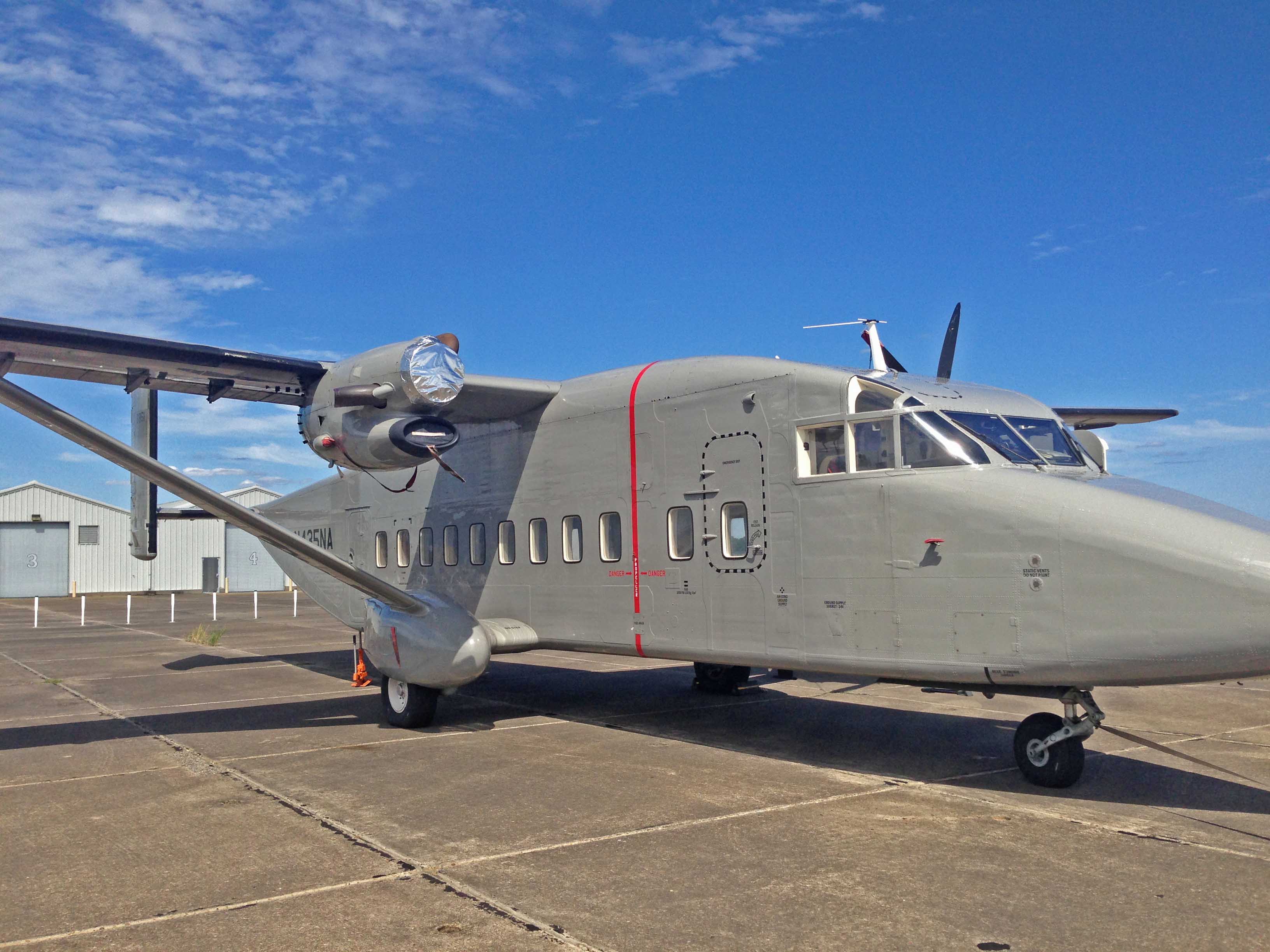 Physical: ample payload capacity (3.5 ton), nose amenable to 3D wind sensors
Flight envelope: low (200’), slow (110 kts), good duration (6 h)
Cost: ~$1000 per flight hour
Airborne GHG fluxes can address a suite of global questions.
How does land-air exchange of CO2 and CH4 respond to climate-induced stresses (heat, drought, pests)?
How do energy production (oil/gas, corn ethanol) and agricultural activities impact GHG inventories?
What is the release rate of CH4 from thawing permafrost?
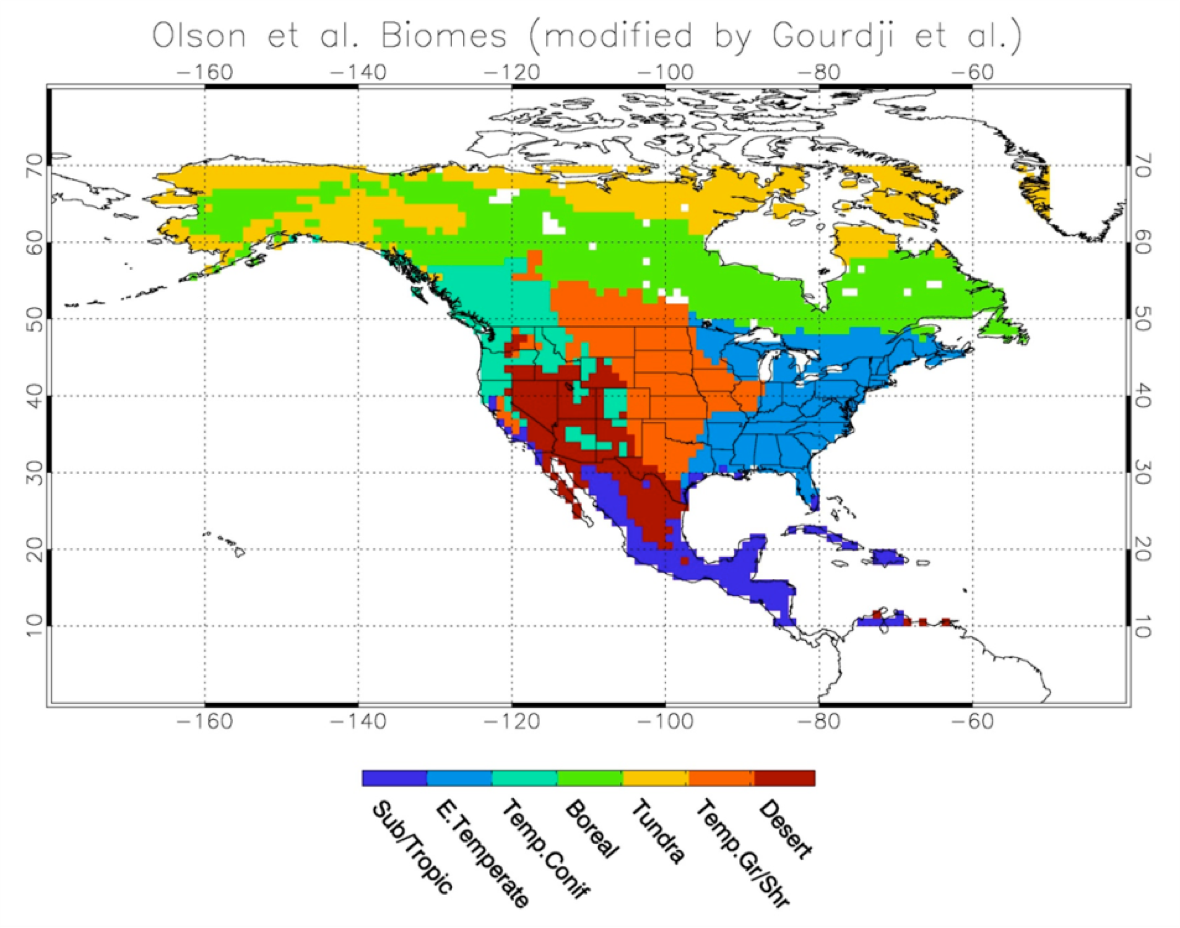 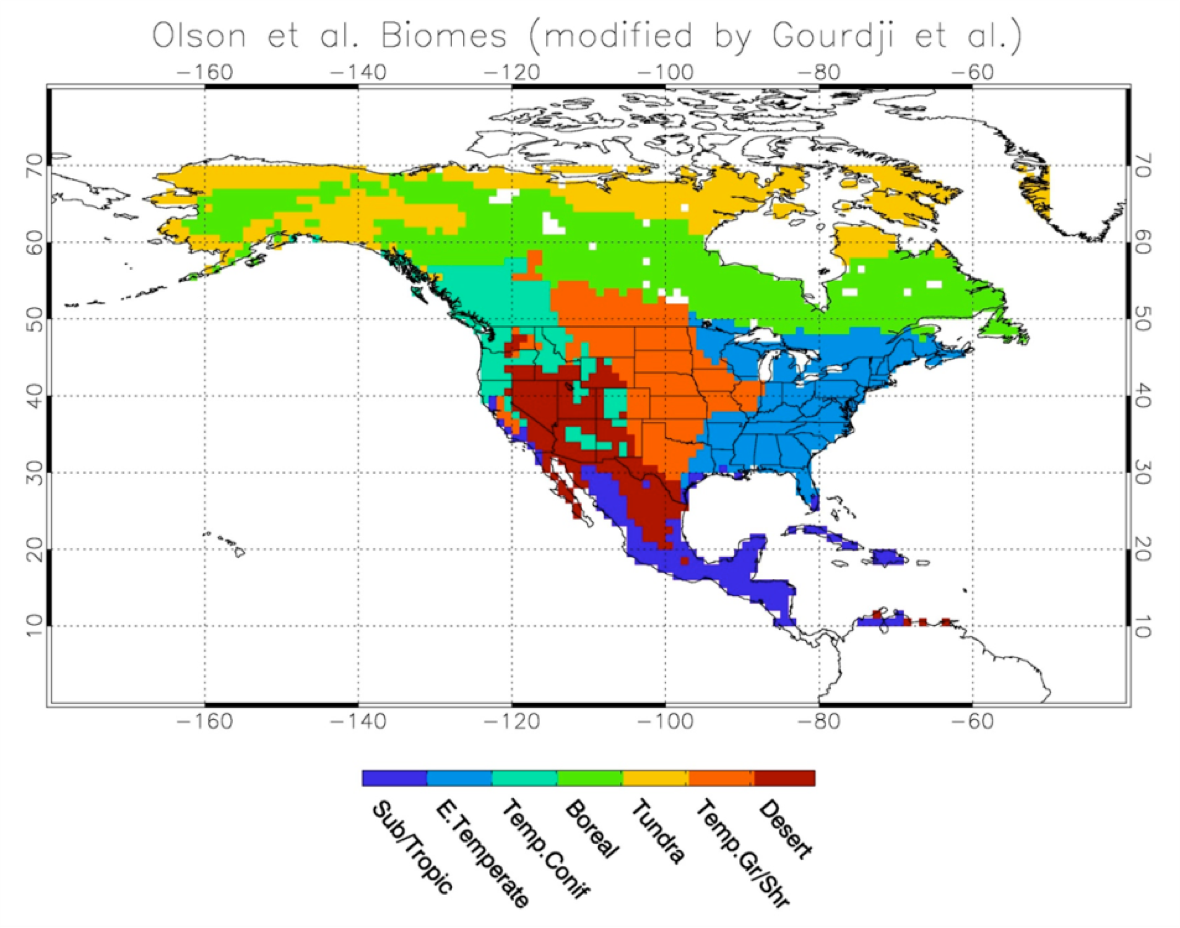 Why fluxes?
Earth system processes (e.g. emissions, deposition) are typically quantified indirectly through top-down or bottom-up inventories, which are highly uncertain and/or of limited representativeness
Airborne eddy covariance fluxes provide a direct measurement of surface-atmosphere exchange at ecosystem-relevant scales of 1 – 100 km
The Sherpa flux platform can be adapted to other science objectives as well, such as biogenic emissions, nitrogen and ozone deposition, and atmospheric chemistry
For more information, contact:
S. Randolph Kawa, NASA Goddard Space Flight Center, Code 614
tel. 301/614-6004, stephan.r.kawa@nasa.gov
17 Dec 2015